N E T W O R K
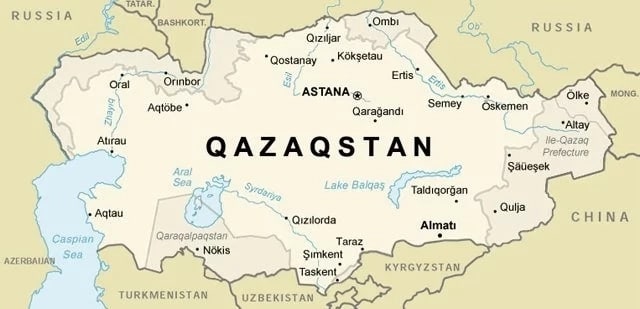 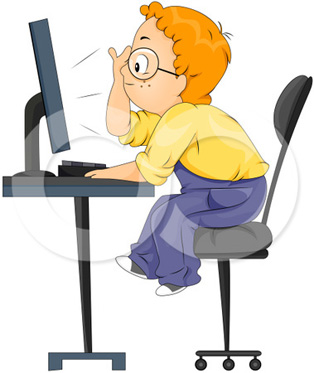 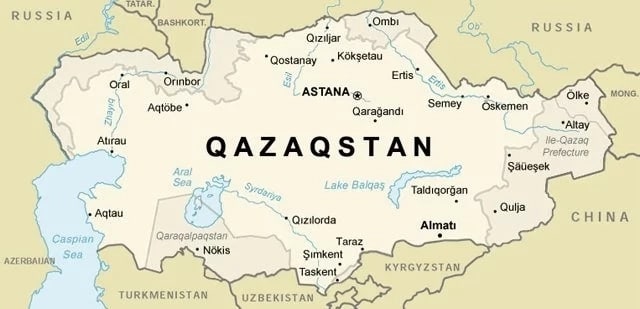 Ақтөбе қаласында тұратын Асқар досы Айгулге хабарлама жіберді. Ол IP адресі 141.72.251.38 болатын модемге қосылған Дербес Компьютерді қолданды.
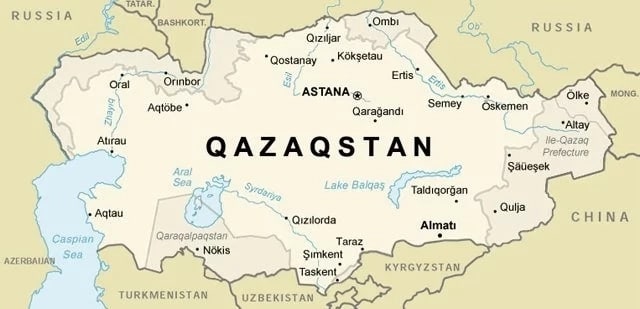 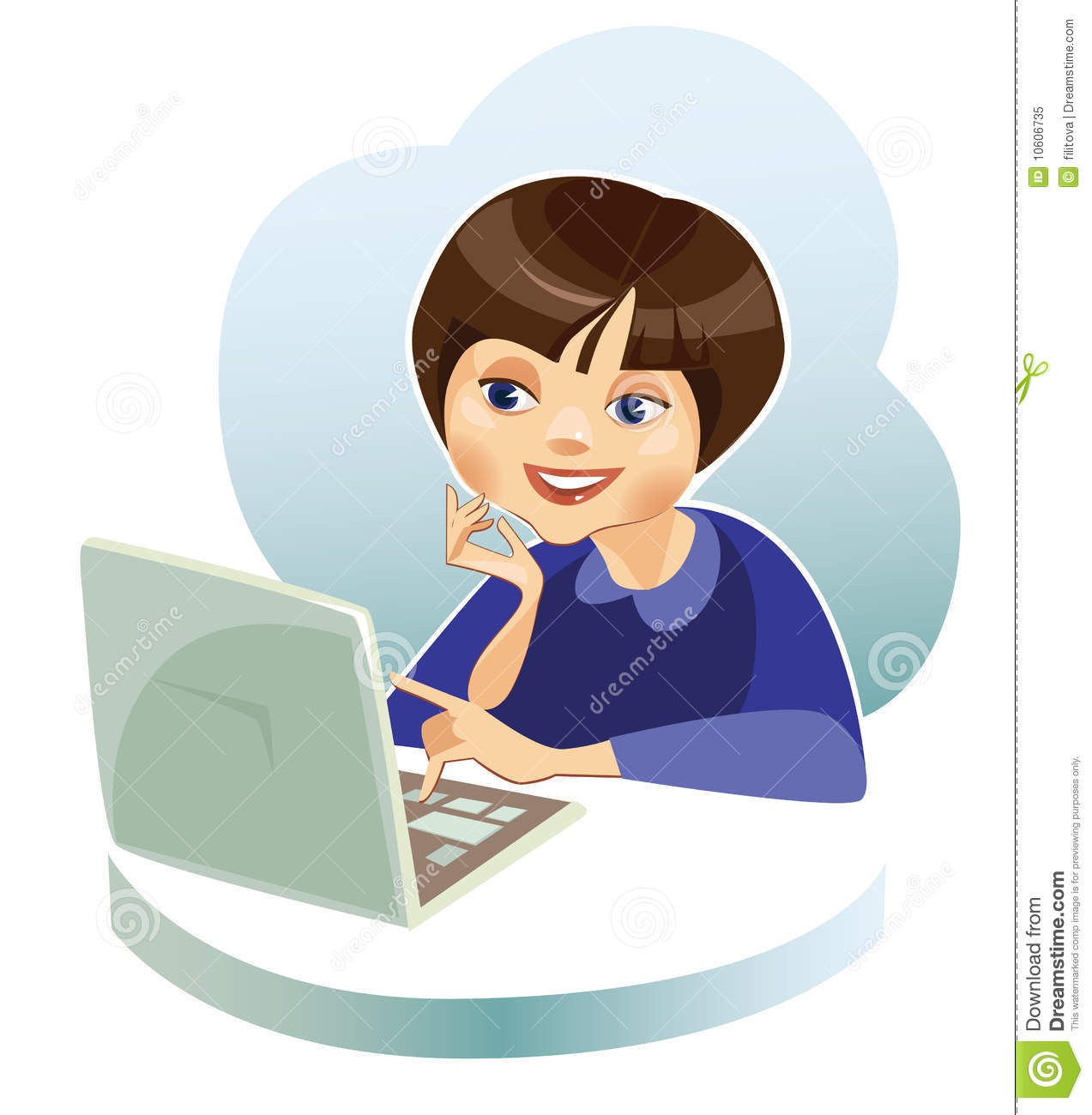 Айгул Асқардың хабарламасын Алматыда тұратын  Айшаға жіберді. Ол WIFI ға қосылған IP адресі 192.168.0.10 болатын ноутбукті қолданды.
Server
1. Server receives Askar’s message and directs it to Aygul in Astana.
2. Server receives message from Aygul and sends it to Aisha’s smartphone in Almaty.
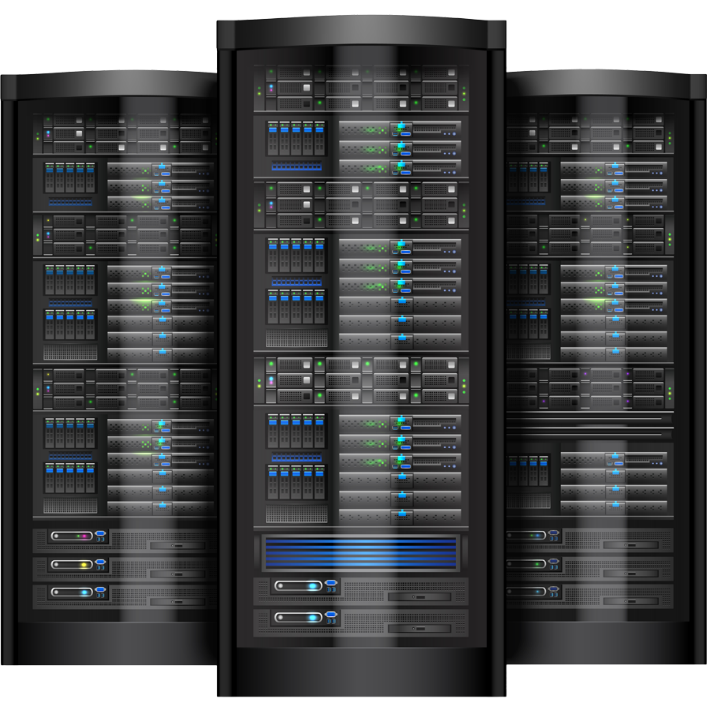 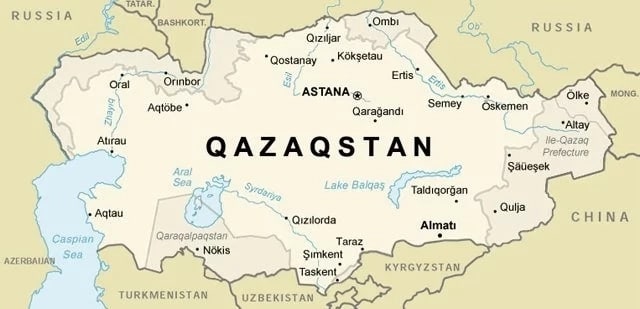 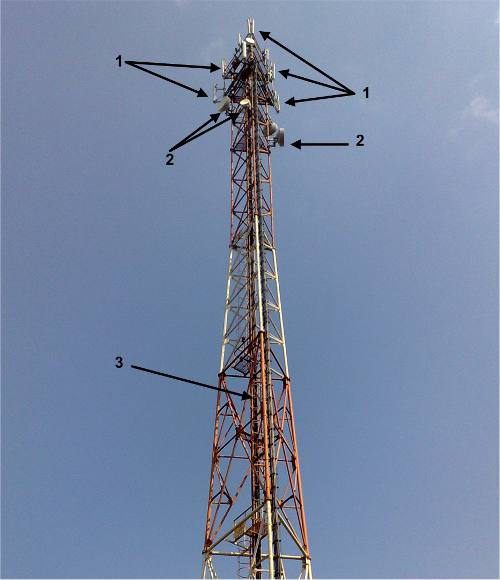 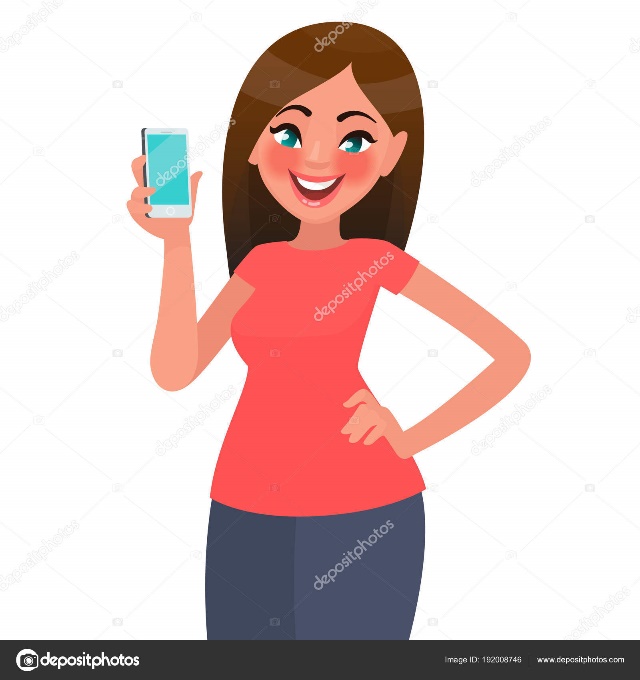 Айша Айгүлдің хабарламасын мобильді байланыс арқылы интернетке қосылған смартфонмен қабылдады. IP адресі: 173.154.90.171
Definition of Network
Желі дегеніміз – нысандар арасындағы байланыс. 
Күнделікті өмірде адамдар әртүрлі желілерді қолданады:
Телефон желісі;
Қоғамдық көлік;
Ғаламтор
IP address
Желідегі әр құрылғыда болу керек жеке мекен жай нөмірі.
SERVER
Сервер дегеніміз – «клиенттер» деп аталатын әр түрлі бағдарламалар мен құрылғыларға қызмет жасайтын компьютер.

Клиенттер кез келген деректерді бір уақытта пайдалана алады. Мысалы: электрондық пошта, веб сайттар, видео хостинг, әлеуметтік желілер немесе ойындар, т.б.